人教精通版三年级下册
Unit1 Let’s go to school.
Lesson 1
WWW.PPT818.COM
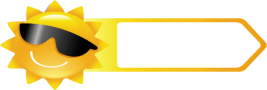 Warm-up
Let’s sing
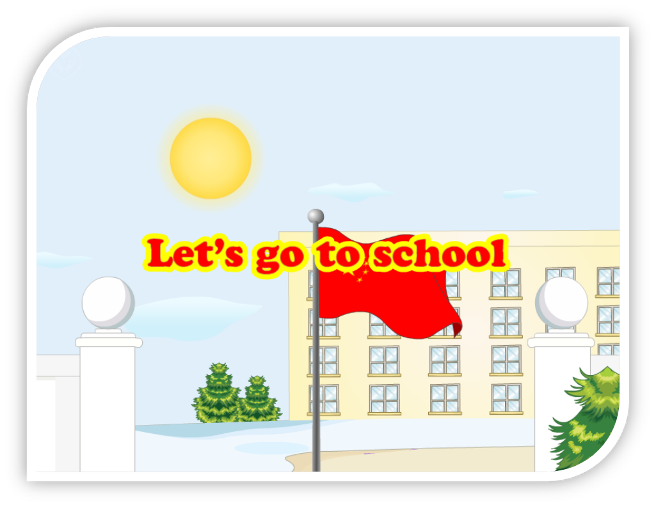 （单击图片可播放动画）
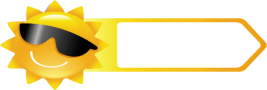 Lead-in
Free talk
新学期开始了，同学们会用英语相互问候吗？
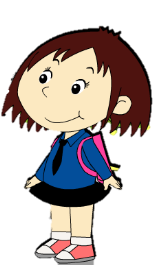 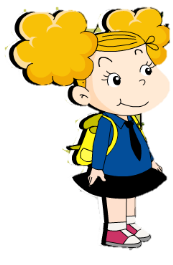 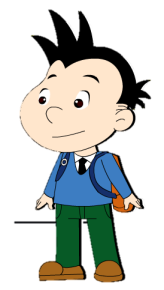 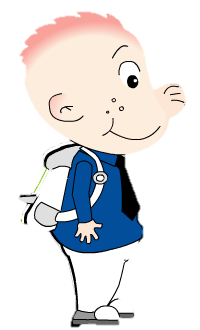 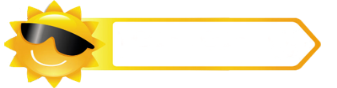 Presentation
Hello, Dave!
Nice to meet you!
Nice to meet you, too!
Hello, Sam!
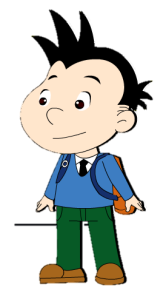 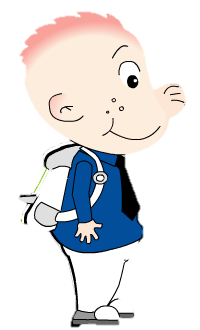 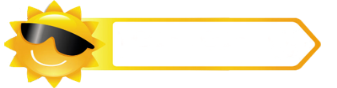 Presentation
How are you?
Hi, Lily!
Hi, Amy!
Fine, Thank you!
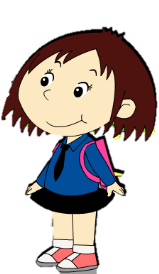 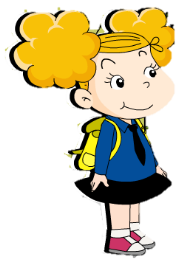 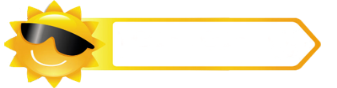 Presentation
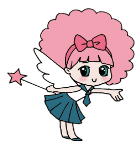 猜一猜这是什么地方？他们说了什么？
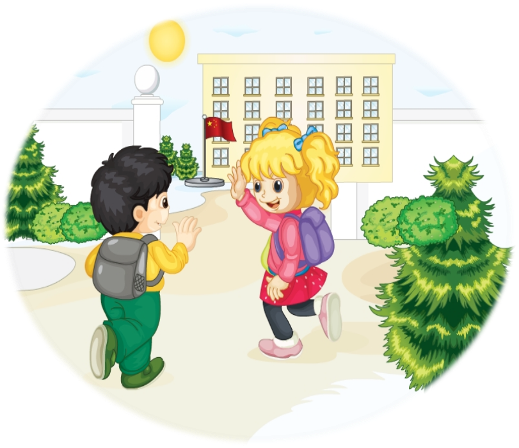 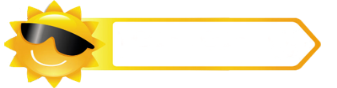 Presentation
Let’s talk
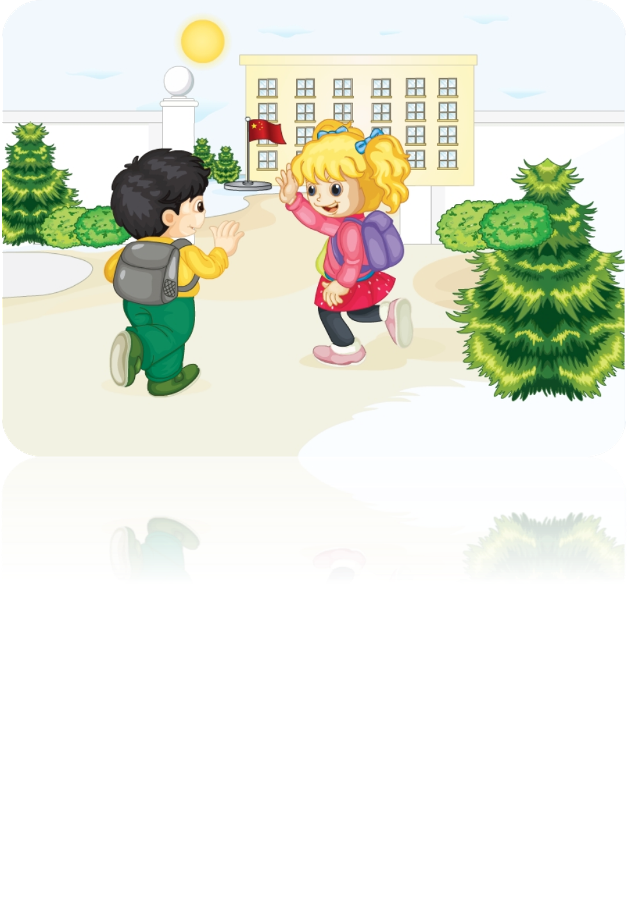 （单击图片可播放动画）
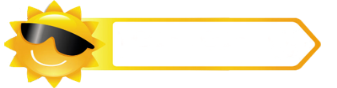 Presentation
Let’s talk
Hello, Gao Wei! Glad 
to see you again.
Hello, Kate! Nice to 
see you again.
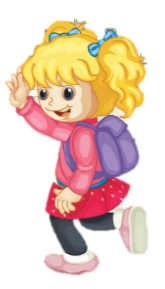 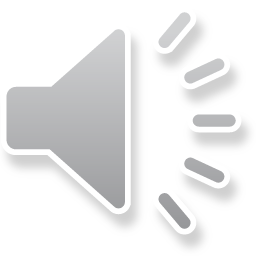 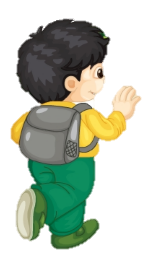 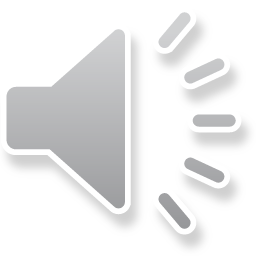 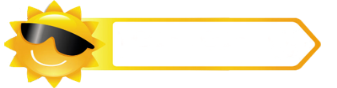 Presentation
Let’s talk
Let’s go to school.
Ok. Let’s go!
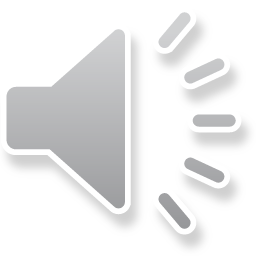 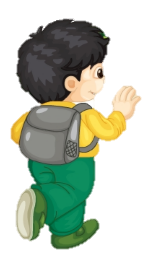 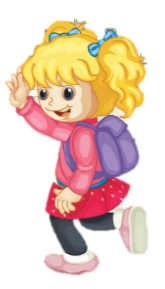 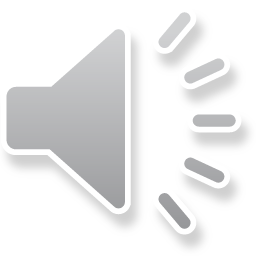 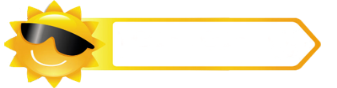 Presentation
老朋友在上学路上相遇，他们会说…
Nice to see you again.
Nice to see you again.
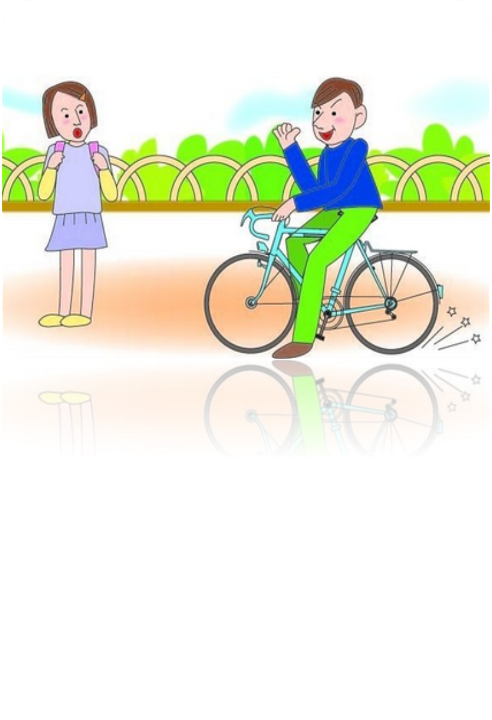 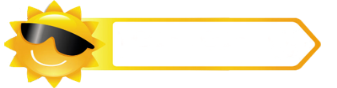 Presentation
老朋友玩耍时相遇，他们会说…
Nice to see you again.
Nice to see you again.
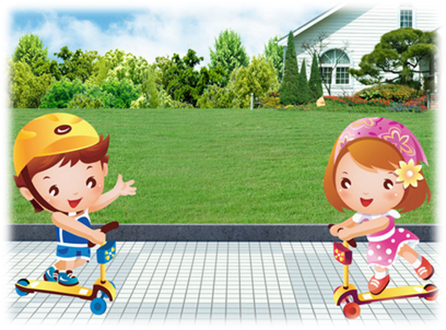 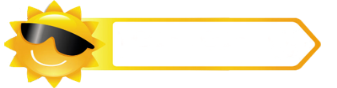 Presentation
同学们在校门口相遇，他们会说…
Hi! Let’s go to school.
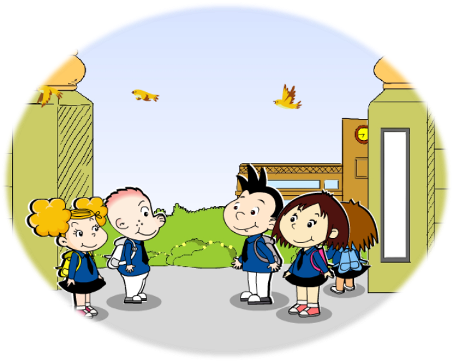 OK, let’s go to school.
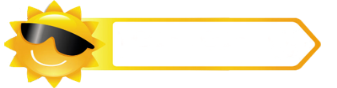 Presentation
老师在讲课时，会对同学们说…
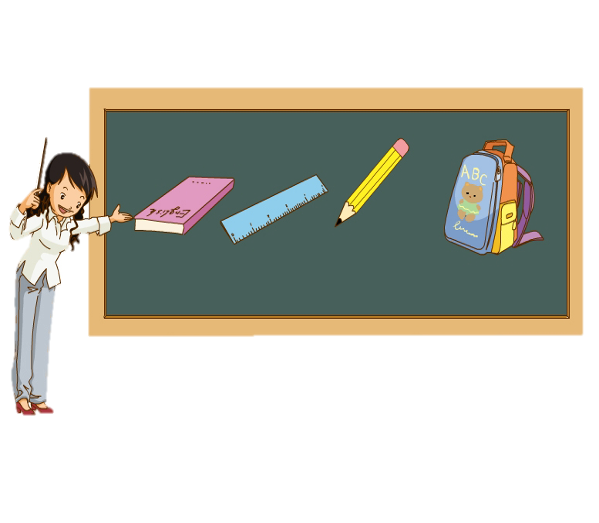 Hi! Let’s look at the blackboard.
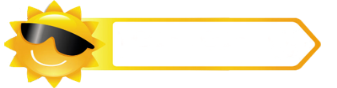 Presentation
Let’s learn
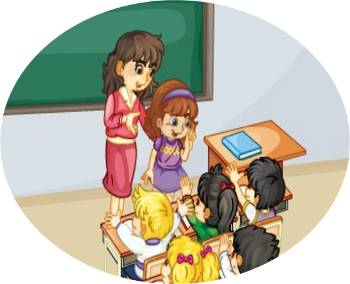 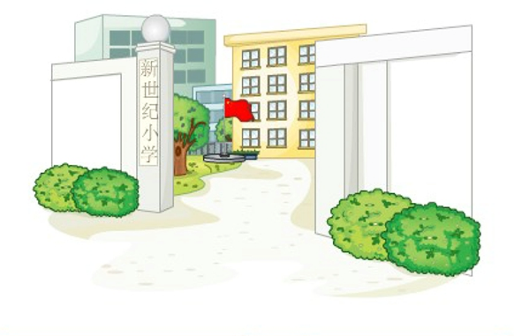 classroom
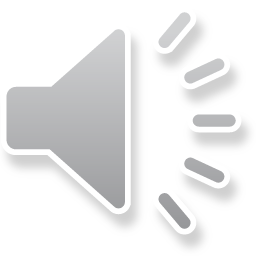 school
/u:/
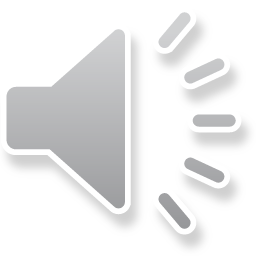 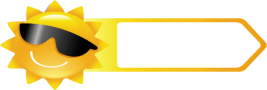 Practice
看图抢答单词
活动1
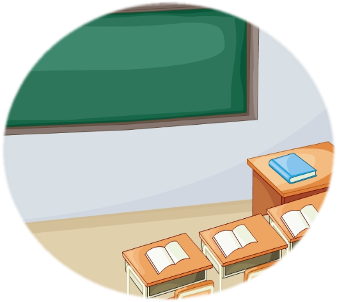 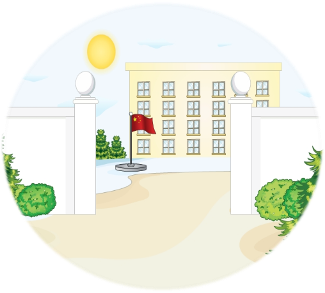 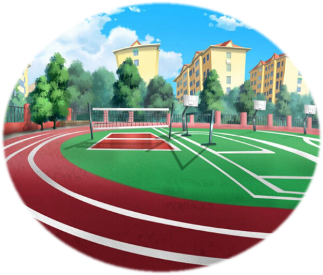 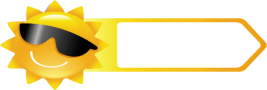 Practice
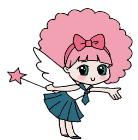 你会用Let’s…造句吗？
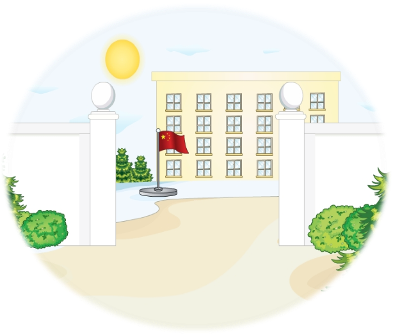 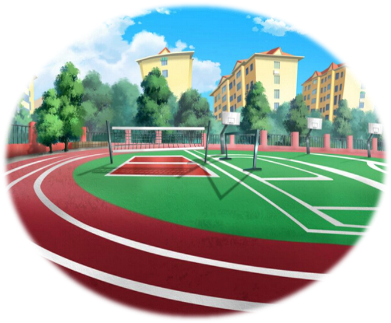 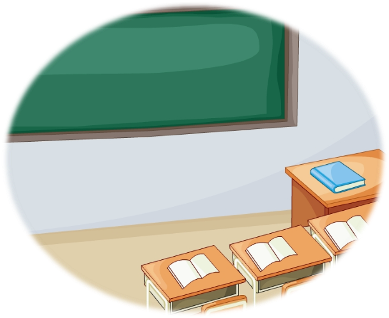 Let’s go to school.
Let’s go to classroom.
Let’s go to playground.
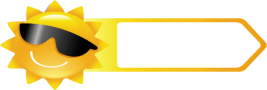 Practice
活动2
根据图片的场景两人一组编对话。
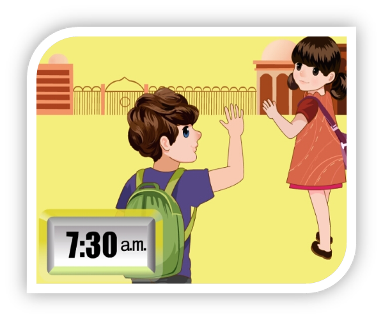 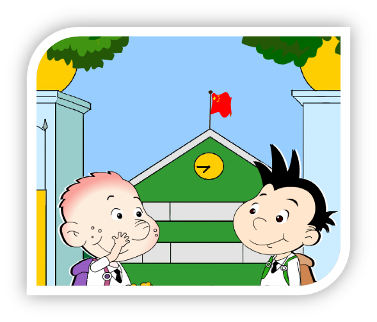 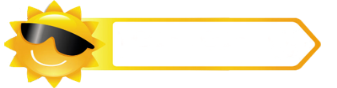 Consolidation
看图复述对话
Hello, Kate! Nice to 
see you again.
Hello, Gao Wei! Glad 
to see you again.
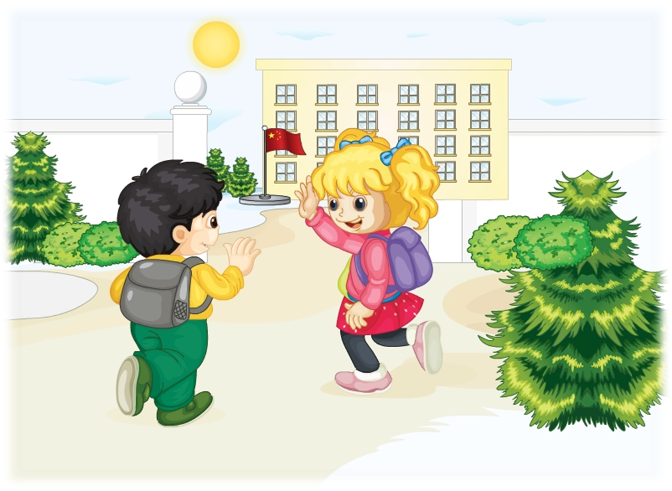 Let’s go to school.
Ok. Let’s go!
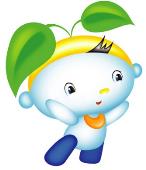 Summary
1. 老朋友重逢时，我们怎样和对方打
招呼呢？
Nice/Glad to see you again.
2. 在表达一起做某事的时候，我们
会说什么？
Let’s ...
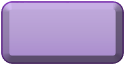 Close
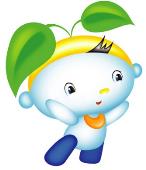 Homework
1. 把本节课所学歌曲Let’s go to school. 唱给家人听。
2. 试用Nice/ Glad to see you again. 问候你身边好久不见的朋友。